Implicit Uncertainty Visualization:Aligning Perception and Statistics
Michael Correll
Michael Gleicher
[Speaker Notes: TODO: 
Include “mini charts” on graph slide.
Potentially move graph slides to the end as the punchline.
Use different graph for error bars paper.
Include payoff slide per example?
Replace Wickham example with Cook example
Include some citations for scale slide
Emphasize decision-making
Choose different redundant encoding]
Implicit Uncertainty Visualization:Aligning Perception and Statistics
Michael Correll
Michael Gleicher
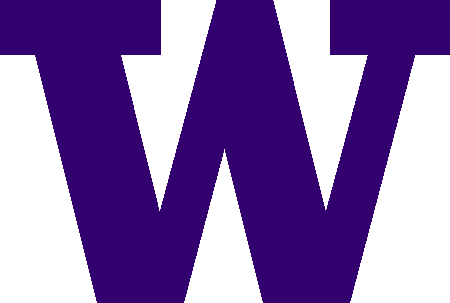 Implicit Uncertainty Visualization:Aligning Perception and Statistics
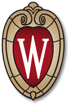 Michael Correll
Michael Gleicher
Implicit Uncertainty Visualization:Aligning Perception and Statistics
Michael Correll
Michael Gleicher
Implicit Uncertainty
Central Idea
If peoples’ estimates of uncertainty are good, then designers may not need to intervene.
Explicit Uncertainty Visualization
Data
Data+Uncertainty
Data+Uncertainty Model
Model
Problems
What Variables?
What Model?
Wrong Model?
Wrong Model?
Implicit Uncertainty
Central Idea
Statistical models of uncertainty are difficult to make and use.

But perceptual uncertainty can align with statistical uncertainty.

If so, our implicit perception of uncertainty can stand in for the statistics.
Central Idea
If peoples’ estimates of uncertainty are good, then designers may not need to intervene.
Central Idea
If peoples’ estimates of uncertainty are good, then designers may not need to intervene.
[Speaker Notes: How good?
Compared to what?]
Which color is higher on average?
Gleicher, M., Correll, M., Nothelfer, C. and Franconeri, C. “Perception of Average Value in Multiclass Scatterplots.” VIS 2013.
Which color is higher on average?
Which color is higher on average?
Which color is higher on average?
Perceptual Modeling
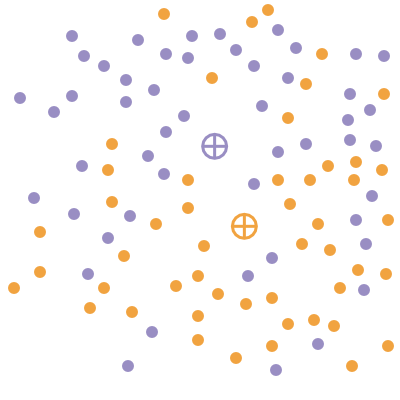 Perceptual Modeling
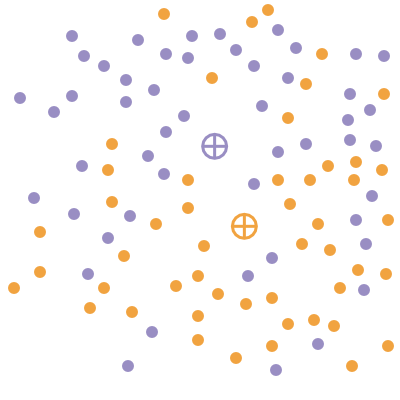 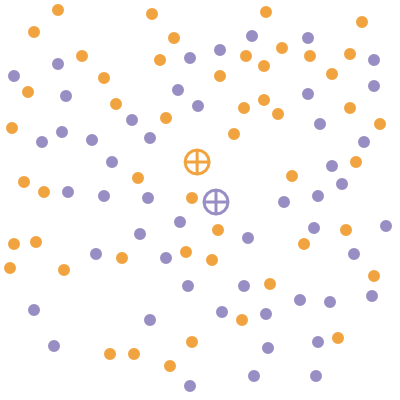 Perceptual Modeling
[Speaker Notes: Accuracy here, but can construct these curves for lots of measures]
Perceptual Modeling
[Speaker Notes: Accuracy here, but can construct these curves for lots of measures]
Perceptual Modeling
[Speaker Notes: Accuracy here, but can construct these curves for lots of measures]
Perceptual Modeling
We can model how statistical certainty impacts human judgments.
Perceptual Uncertainty Modeling
Perceptual Uncertainty Modeling
Correll, M. and Gleicher, M. “Error Bars Considered Harmful: Exploring Alternate Encodings for Mean and Error.” VIS 2014.
Perceptual Uncertainty Modeling
Perceptual Uncertainty Modeling
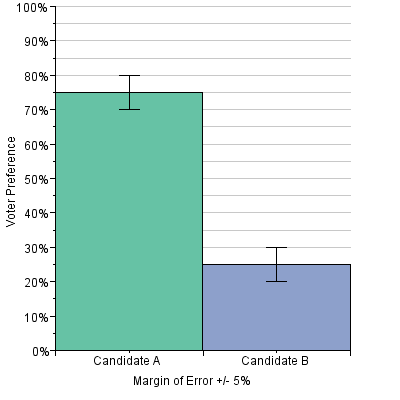 Perceptual Uncertainty Modeling
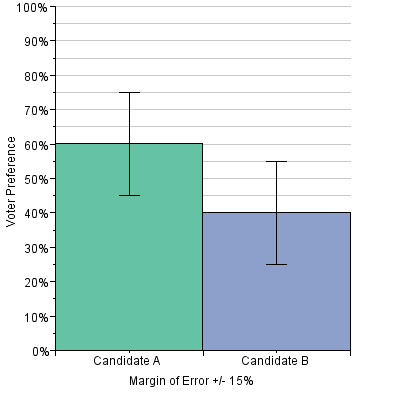 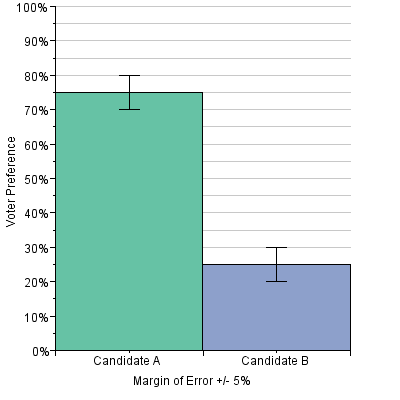 Perceptual Uncertainty Modeling
Perceptual Uncertainty Modeling
Linear decay
Perceptual Uncertainty Modeling
α=0.05 T Test
Perceptual Uncertainty Modeling
We can compare human and statistical decision-making under uncertainty.
[Speaker Notes: This gives us guidance on when to intervene.]
Zone of “Inaction”
Zone of “Inaction”
ε
Zone of “Inaction”
Zone of Inaction
[Speaker Notes: Include central idea slide after]
What are we good at?
Mean and error
Regression
Significance testing
[Speaker Notes: Mean and error
Regression
Significance testing

Mention Cox House Lindell Hurricane work]
Regression
Lewandowsky, S. (2011). Popular Consensus Climate Change Is Set to Continue. Psychological Science, 1–13.
Regression
Lewandowsky, S. (2011). Popular Consensus Climate Change Is Set to Continue. Psychological Science, 1–13.
Regression
Lewandowsky, S. (2011). Popular Consensus Climate Change Is Set to Continue. Psychological Science, 1–13.
Linear Regression
Kay, M. and Heer, Jeff. “Beyond Wever’s Law: A Second Look at Ranking Visualizations of Correlation.” VIS 2015
Linear Regression
Wednesday, 1400, Grand Ballroom
Kay, M. and Heer, Jeff. “Beyond Wever’s Law: A Second Look at Ranking Visualizations of Correlation.” VIS 2015
NHST
Wickham, Hadley et al. “Graphical inference for Infovis.” IEEE transactions on visualization and computer graphics 16.6 (2010): 973–9.
[Speaker Notes: ----- Meeting Notes (10/25/15 17:50) -----
Move away from the middle]
NHST
Hofmann, H. , Follett, L., Majumder, M., and Cook, D. “Graphical Tests for Power Comparison of Competing Designs.” VIS 2012.
Summary
People are good at a wide variety of uncertainty tasks

How we present data matters!
Caveats
Wrong Statistic?
[Speaker Notes: Beta distribution, hyperskewness = 5th standardized moment]
Wrong Scale?
Conclusion
We as designers may not always need to intervene to show uncertainty.

We can let viewers do some of the uncertainty quantification work for us.
Implicit Uncertainty
Implicit Uncertainty
Acknowledgments
Work funded by NSF award IIS-1162037 and a Mellon Foundation grant.

We thank Remco Chang and Kristin Potter for their discussion and feedback on this work.

Contact: mcorrell@cs.washington.edu
Mean and Error
Implicit Uncertainty
Implicit Uncertainty
Points of Inaction
Implicit Uncertainty
ε
Implicit Uncertainty
dy/dx > 0
Zone of “Inaction”
dy/dx > 0
Zone of “Inaction”
Completely Certain
Completely Uncertain
Interventions
Encode
Substitute
Annotate
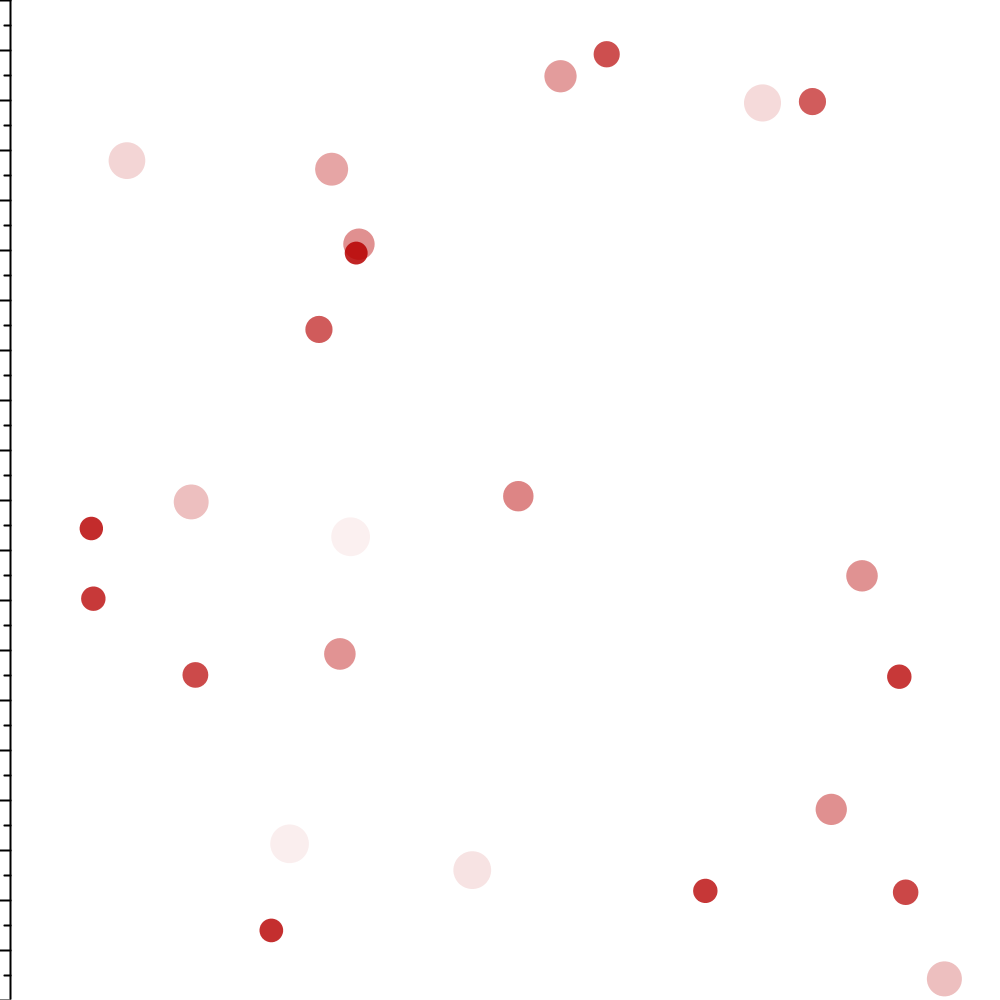 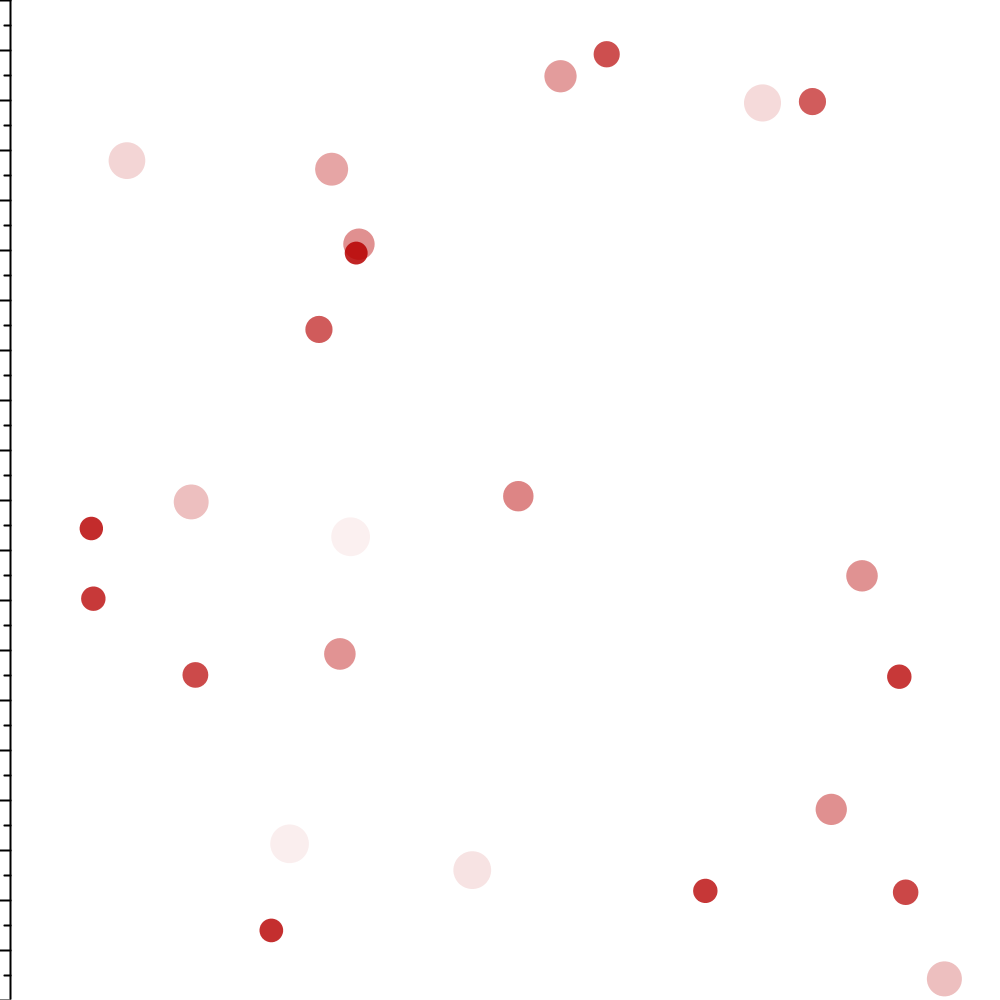 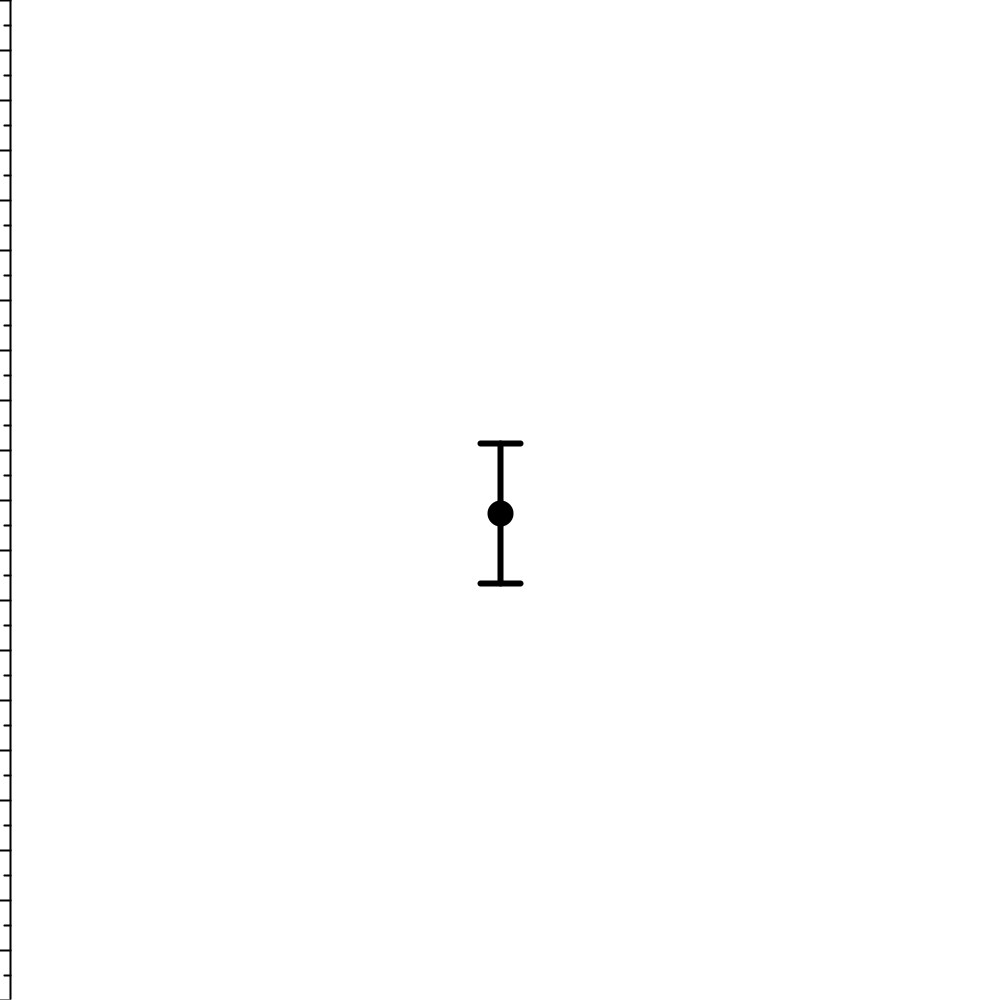 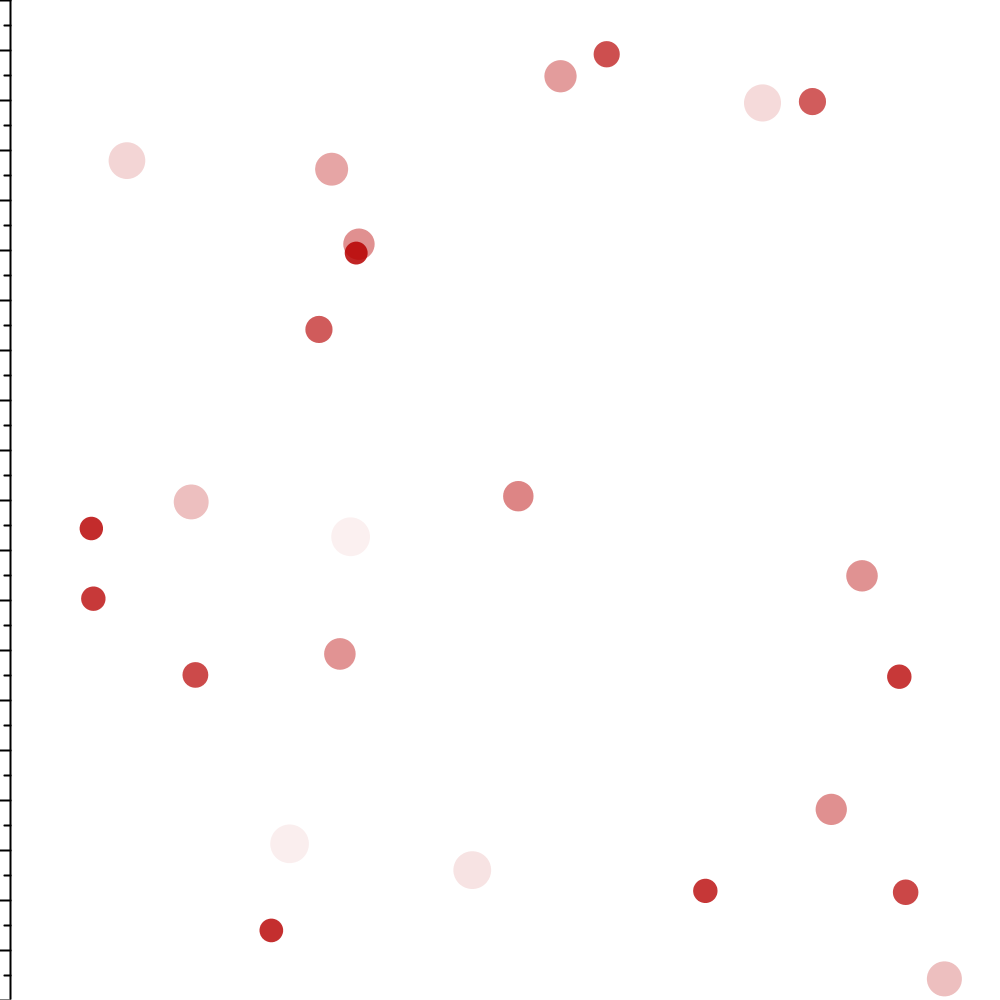 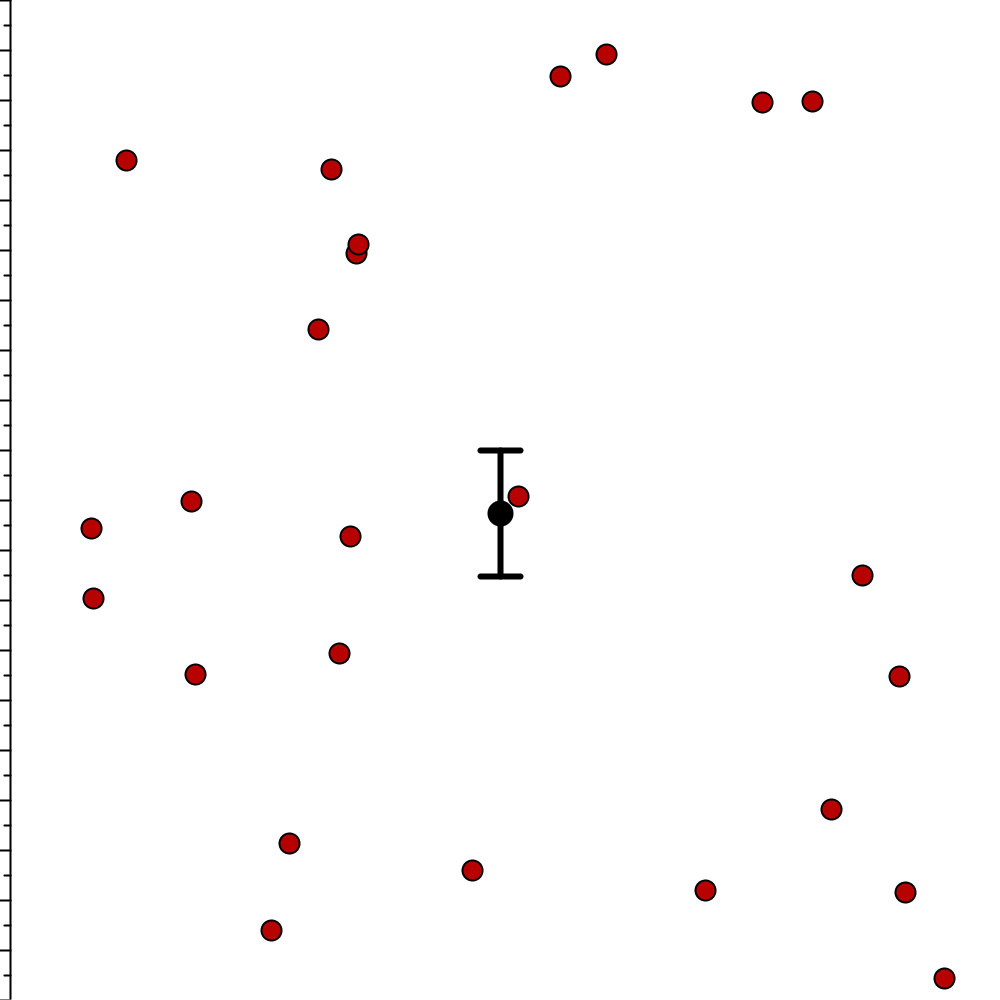